Бароко
учениці 11-А класу
Маковійчук Анни
Бароко— стиль у європейському мистецтві та архітектурі початку 16 — кінця 18 ст.
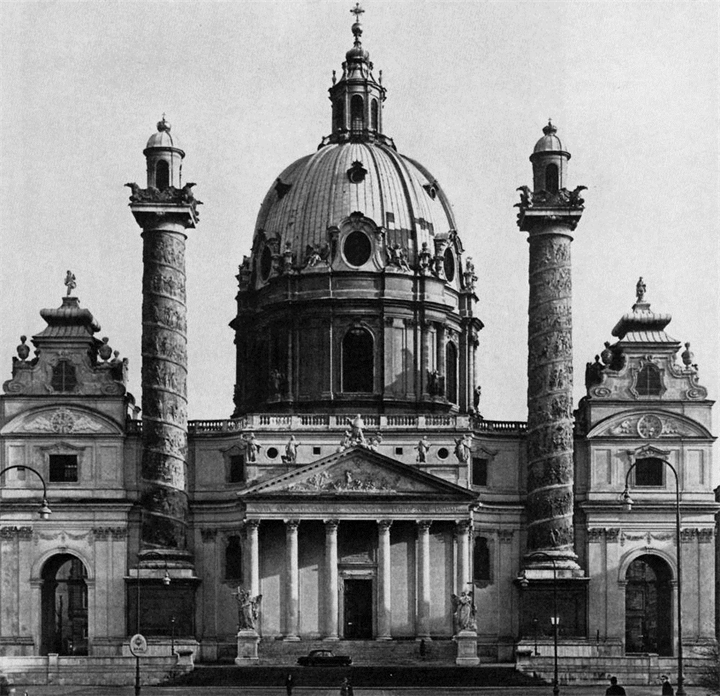 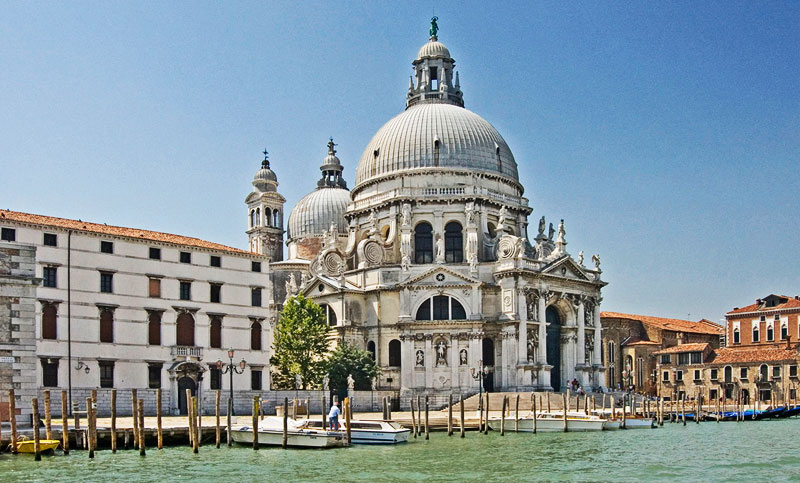 За естетичним визначенням, бароко — стиль, що виникає на хвилі кризи гуманізму і народження маньєризму. Він висловлює бажання насолоджуватись дарунками життя, мистецтва й природи.
Основні риси бароко
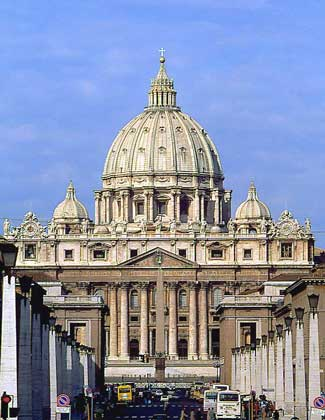 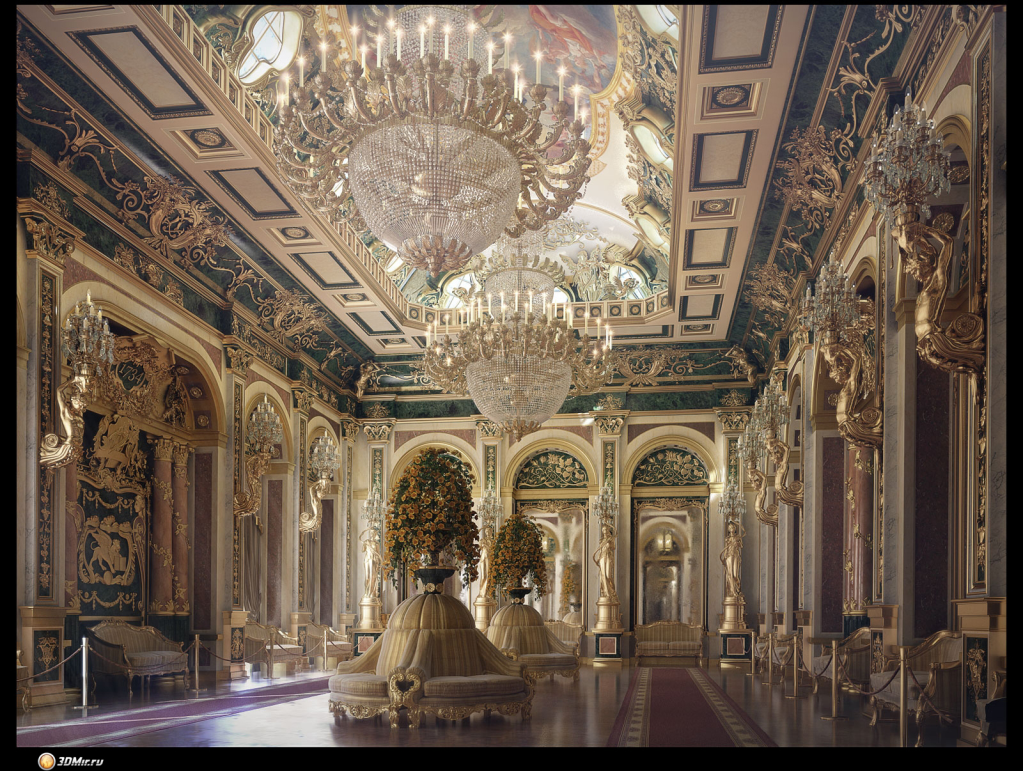 Архітектура бароко відрізняється просторовим розмахом, плавністю й складним поєднанням криволінійних форм, злиттям об'ємів у динамічну масу, багату на скульптурний декор. Часто зустрічаються розгорнуті колонади, пілястри. Куполи набувають складних форм, стають багатоярусними.
Батьківщиною бароко вважається Італія та її такі визначні мистецькі центри, як Рим, Мантуя, Венеція і Флоренція — де зберігаються перші зразки бароко в архітектурі, скульптурі, живописі.
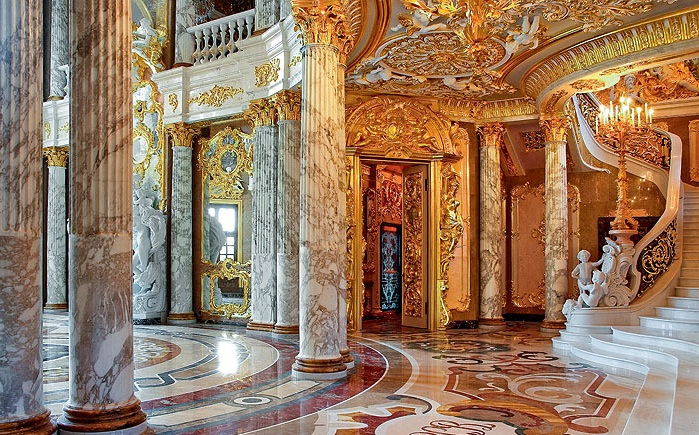 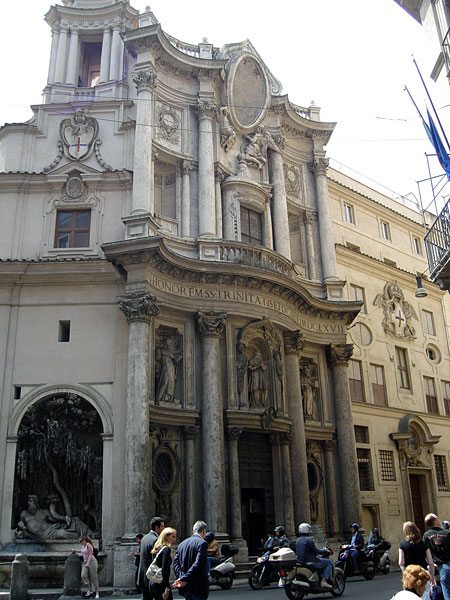 Франческо Борромініцерква Сан-Карло Аллі Куатро в римі
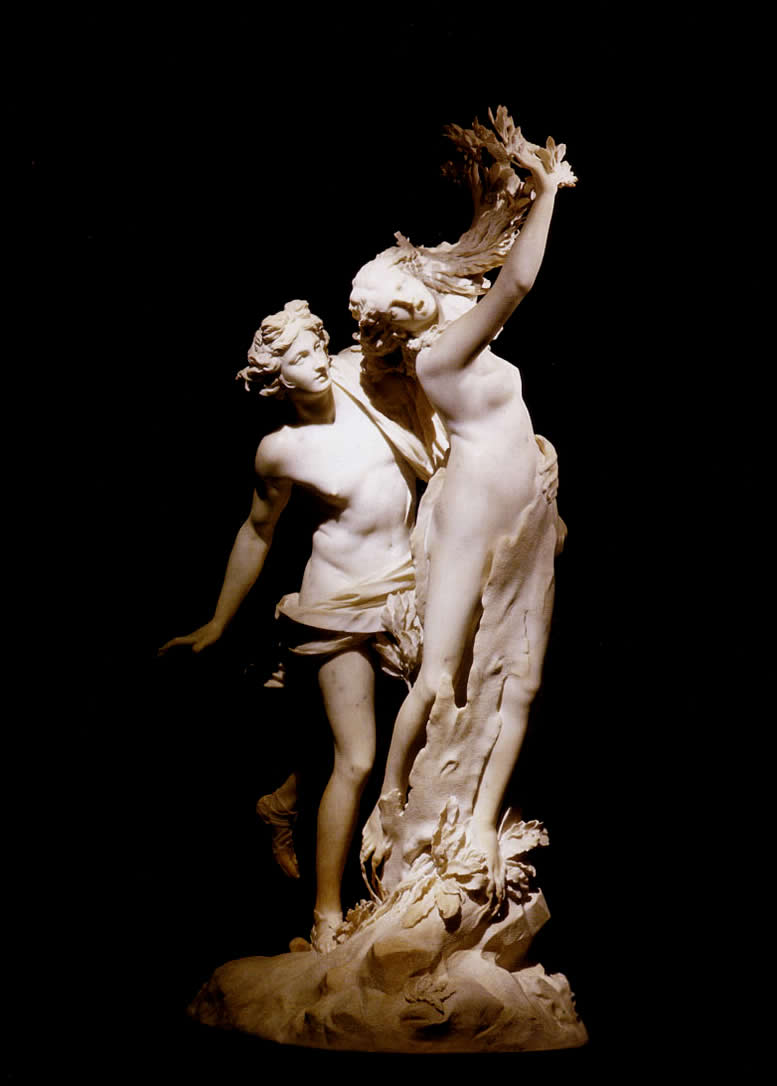 Джованні Лоренцо Берніні              «аполлон  і дафна»
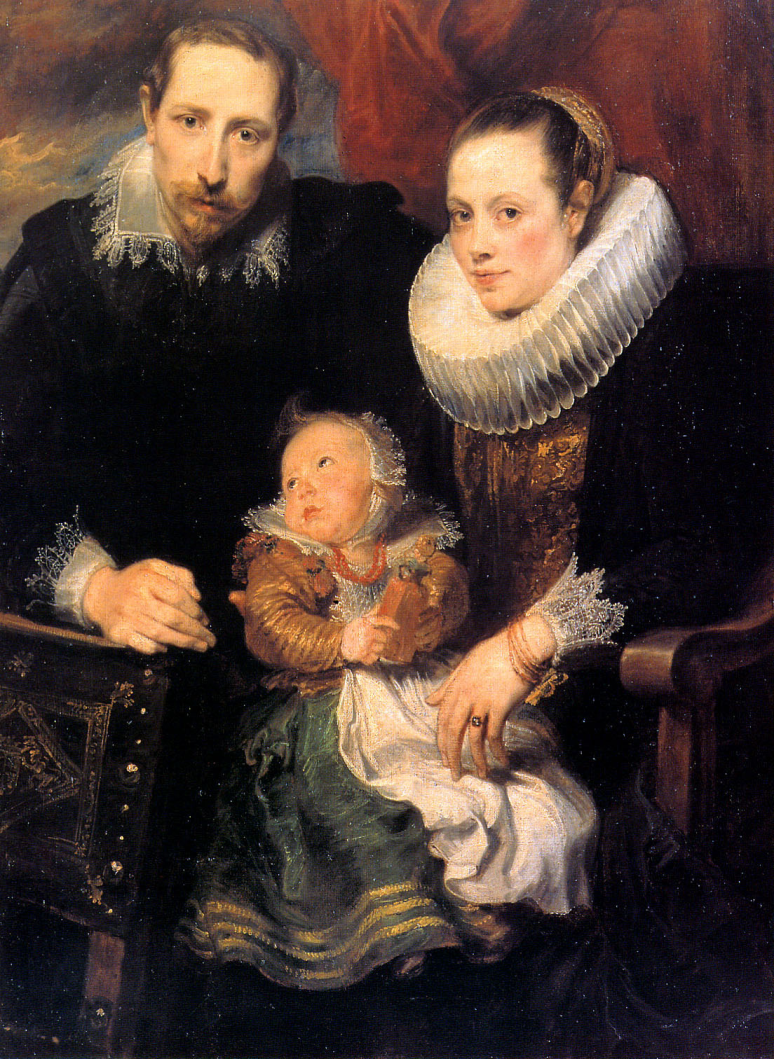 Антоніс  ван Дейк «СІмейний портрет»
Бароко в Україні
Бароко на українських землях найбільше представлено в церковній архітектурі.
Збереглися безліч зразків українського бароко, включаючи ансамбль Києво-Печерської Лаври, Софійського собору, Покровський собор у Харкові, Церква св. Андрія у Києві, Троїцький собор у Чернігові та ін. 
Найкращими зразками живопису бароко є церковні розписи в Троїцькому соборі Києво-Печерської Лаври.
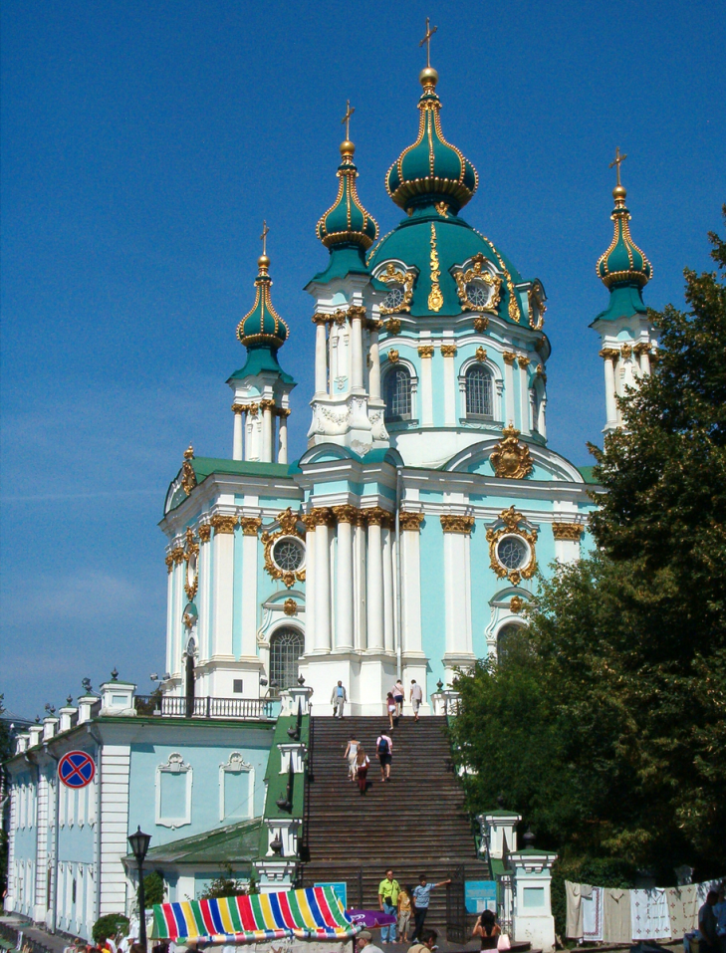 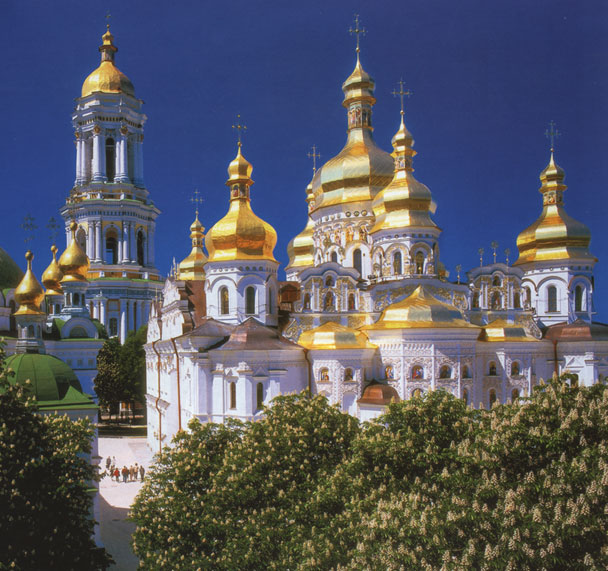 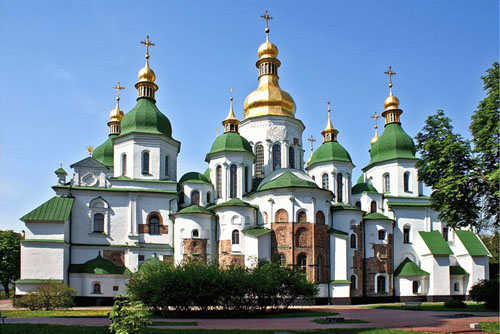 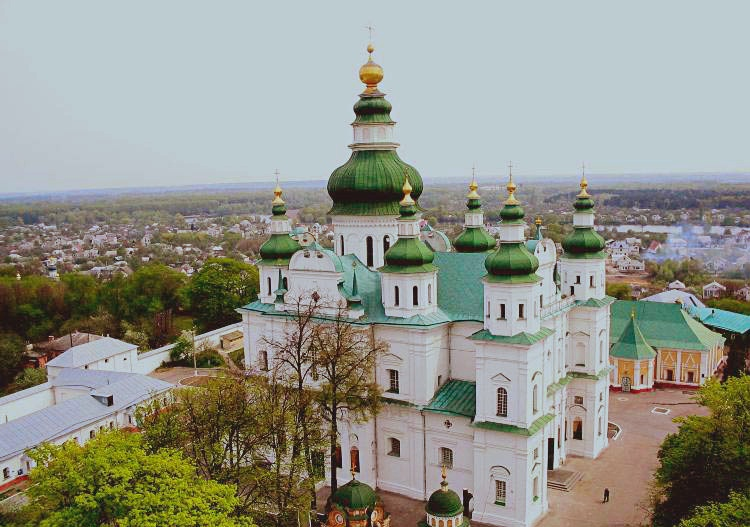